Umwandlung von tabellarischen Daten in TEI-XML mithilfe von Oxygen AI Positron
Gerrit Brüning, Felix Schenke
Ausgangslage
Datentyp: Excel-Tabellen des Pilotprojekts Goethe LYRIK (goethe-lyrik.net)
Funktion: quantitative Übersicht der für das Projekt relevanten Handschriften



Inhalte u.a.:
Inhalt der Hss.
Archivsignaturen
editorischen Siglen
Umfang (Blatt, Seiten)
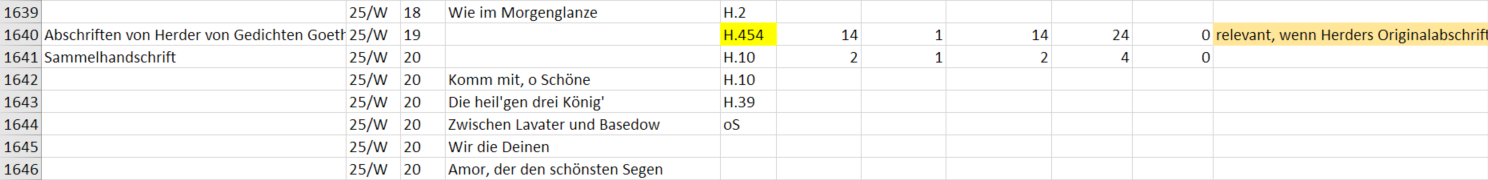 }
relevant für künftige <teiHeader>
Ziel und Fragen
Transformation? 
Probleme:
heterogen mehrere z.T. abweichend strukturierte Tabellen und Tabellenblätter
interpretationsbedürftig1 Zeile ≙ 1 Hs. 		Bsp. Zeile 1640: Sign. 25/W 191 Zeile ≙ 1 Gedicht	Bsp. Zeile 1641: Gedicht „Komm mit, o Schöne …“1+ Zeilen ≙ 1 Hs.	Bsp. Zeilen 1641–1646: Sign. 25/W 20
präfinal Farben und Kommentare → Prüfungsbedarf
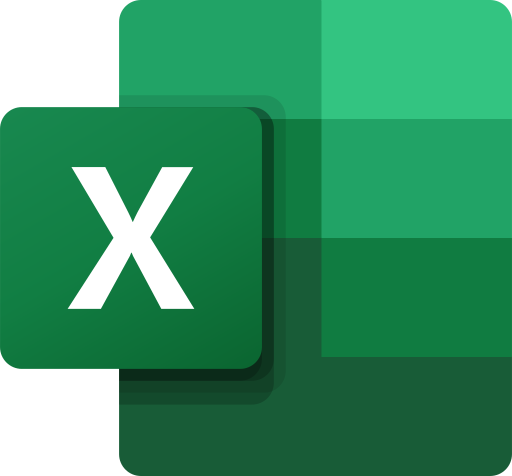 <teiHeader>
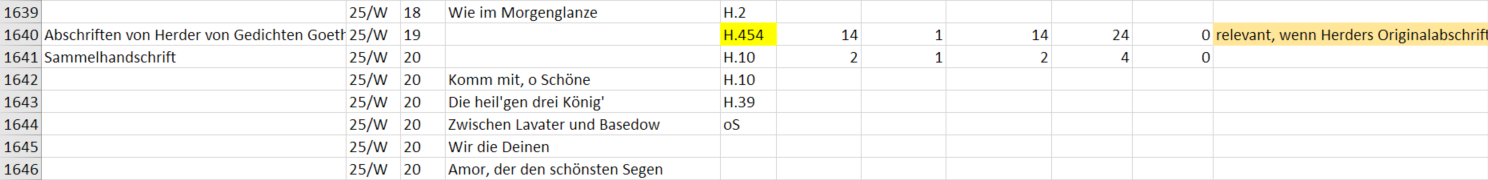 Ziel und Fragen
Transformation? 
Fragen:
Aufwand für differenzierte Programmierung und Abstimmungsprozesse reduzierbar?
Umsetzung portionsweise möglich?
menschliche Steuerung möglich?
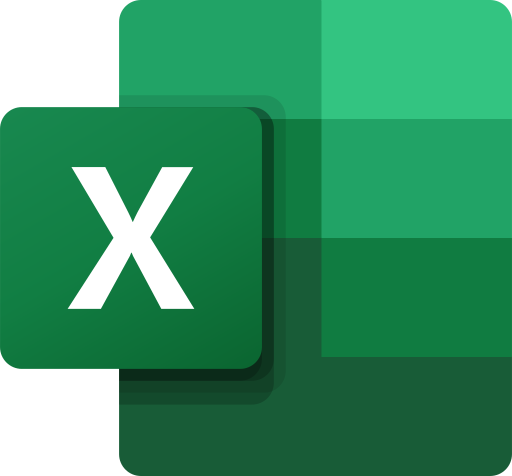 <teiHeader>
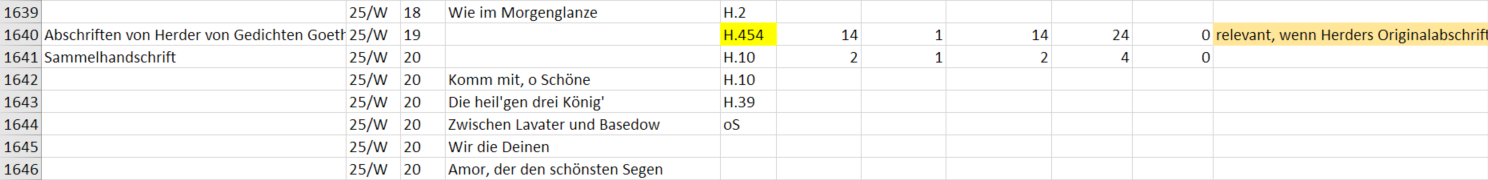 Oxygen AI Positron – Beschreibung
Plugin für Oxygen XML Editor
Einfache Verwendung verschiedener Modelle von OpenAI in Oxygen
Vorgefertigte Funktionen
Einfaches Einfügen von Code in Prompts
Zusammenfassung
Korrektur von Texten
Übersetzung
Umwandlung anhand von Beispielen
Angaben zum Kontext
Verfassen eigener Funktionen
Oxygen AI Positron – Kosten
Bezahlmodelle
Explorer: 19 $ pro Monat für 2.000.000 Credits
Expert: 99 $ pro Monat für 25.000.000 Credits
Enterprise: 198 $ für 12 Monate
Umrechnung der Credits in Tokens
1 Token gpt-3.5-turbo = 1 Credit 
1 Token gpt-4 = 30 Credits
Gesamtes Prompt zur Umwandlung
Create a TEI-XML output from the input. Add a XML declaration. Add two processing instructions, both referencing the path tei_gl.rng. Define Relax NG as the namespace for the first processing instruction and Schematron for the second. Also declare two namespaces: the TEI namespace and a custom namespace called gl using this URL: https://goethe-lyrik.net/. Each input row marks a collection of poems or a poem belonging to a collection of poems. If a row holds content in the K06 element, it contains information on a collection of poems. If so, convert the input following these steps one by one: 1. Create a summary element surrounded by msDesc and msContents and add the content of K06. 2. If the summary output contains pilcrows (¶), use them to divide the text in summary into paragraphs. All portions of text in summary have to be surrounded by p tags. If two ¶ occur in a row, ignore one of them. 3. Add an institution element at the top of msIdentifier with Klassik Stiftung Weimar as content and ksw as key. 4. Add a repository element below instituion using the key gsa and Goethe- und Schiller-Archiv as content. 5. Use the content of K09 and W-Signatur to create a idno element in msIdentifier. First, add K09 to the content of the idno element just created, followed by a whitespace, then append the content of W-Signatur. Insert GSA in front of the content of K09 separated by a whitespace. Add the type shelfmark. 6. Add a second idno tag using the type wa_gedichte and adding the content of the WA-Sigle__K25_ element. 7. Add a third idno tag using the type gesamtinventar and adding the content of the IDENT element. 8. Add a physDesc element containing a measure element containing the unit leaf and the content of Blatt__K80_. Surround the measure element by the necessary objectDesc, supportDesc and extent elements. 9. Add another measure element using the unit pageTranscr and the content of transkr_S_. If any mandatory elements are missing inside the TEI header, add them now without content. This concludes the conversion of data from a row containing data on a collection of poems. If a row does not contain content in its K06 element, it contains data on a poem belonging to a collection of poems. Before adding a new row to a collection of poems, check if they belong to the collection by checking if the content of K09 and W-Signatur in both the poem and the collection of poems match. If K09 and W-Signatur of the current row and a collection of poems do not match, simply ignore the row in question. If the data in K09 and W-Signatur does match, add this data below the TEI header created before by following these steps: 1. Create a div with type poem inside TEI text. 2. Add gl:idGesInv to the opening tag of the div element. 3. Assign the content of the IDENT element of this row to gl:idGesInv. 4. Create a XML comment inside the div tags and add Titel: Incipit:, seperated by a line break. 5. Now insert the data from K222 behind Title separated by a whitespace. Add the data from K223 behind Incipit in the same fashion. Add a line break before Incipit. As a final step, check again if any mandatory elements are missing in the TEI header or text. Add them now.
Gekürzte Zielvorstellung
<teiHeader>      <fileDesc>         <sourceDesc>            <msDesc>               <msIdentifier>                  <institution key="ksw">Klassik Stiftung Weimar</institution>                  <repository key="gsa">Goethe- und Schiller-Archiv</repository>                  <idno type="shelfmark">GSA 25/W 2</idno>                  <idno type="wa_gedichte">H.4</idno>                  <idno type="gesamtinventar">2129629</idno>               </msIdentifier>               <msContents>                  <summary>                     <p>"Zweyte Sammlung" WA I 2,49-66, 72-85, 110, 123-131, 169-189; I 16,121-140</p>                  </summary>               </msContents>               <physDesc>                  <objectDesc>                     <supportDesc>                        <extent>                           <measure unit="leaf">55</measure>                           <measure unit="pageTranscr">78</measure>                        </extent>                     </supportDesc>                  </objectDesc>               </physDesc>            </msDesc>         </sourceDesc>      </fileDesc>   </teiHeader>
Processing instructions und Namespaces
Create a TEI-XML output from the input. Add two processing instructions, both referencing the path tei_gl.rng. Define Relax NG as the namespace for the first processing instruction and Schematron for the second. Also declare two namespaces: the TEI namespace and a custom namespace called gl using this URL: https://goethe-lyrik.net/. 

Einleitung des Prompts
Keine XML declaration notwendig
Inhalte für summary
Each input row marks a collection of poems or a poem belonging to a collection of poems. If a row holds content in the K06 element, it contains information on a collection of poems. If so, convert the input following these steps one by one: 
1. Create a summary element surrounded by msDesc and msContents and add the content of K06. 

Hoffnung auf bessere Ergebnisse durch schrittweises Vorgehen
Genaue Angaben zu notwendigen Elementen um summary notwendig
Aufteilung von summary in paragraphs
2. If the summary output contains pilcrows (¶), use them to divide the text in summary into paragraphs. All portions of text in summary have to be surrounded by p tags. If two ¶ occur in a row, ignore one of them.

Häufige Fehler bei erstem Textabschnitt in frühen Tests
Auffangen der Fehler durch Präzisierung im zweiten Satz
Beispiel summary
<K06>
	Vorsprüche egh: "Hominem pagina ..." WA I 1,437 = Martial "Epigramme" X,4 Vers 10; "Haec ego mecum ..." WA I 	1,436 = Horaz "Sermones" I,4 Vers 137-140
</K06>





<msContents>
	<summary>
		<p>Vorsprüche egh: "Hominem pagina ..." WA I 1,437 = Martial "Epigramme" X,4 Vers 10;</p>                            		<p>"Haec ego mecum ..." WA I 1,436 = Horaz "Sermones" I,4 Vers 137-140</p>
	</summary>
</msContents>
repository und institution in msIdentifier
3. Add an institution element at the top of msIdentifier with Klassik Stiftung Weimar as content and ksw as key.
4. Add a repository element below institution using the key gsa and Goethe- und Schiller-Archiv as content.

Institution-Element soll zuerst genannt werden
Seltene Fehler bei impliziter Angabe der Reihenfolge
Keine Angabe zu sourceDesc notwendig
Key muss nicht als Attribut beschreiben werden
Erstellen der Signatur
5. Use the content of K09 and W-Signatur to create a idno element in msIdentifier. First, add K09 to the content of the idno element just created, followed by a whitespace, then append the content of W-Signatur. Insert GSA in front of the content of K09 separated by a whitespace. Add the type shelfmark.

Zusammensetzen der Signatur aus mehreren Elementen
Bei ausführlichen Angaben sehr gute Ergebnisse
Weitere identifier
6. Add a second idno tag using the type wa_gedichte and adding the 
content of the WA-Sigle__K25_ element. 
7. Add a third idno tag using the type gesamtinventar and adding the content of the IDENT element.
Beispiel msIdentifier
<IDENT>2149557</IDENT><K09>25/W</K09><W-Signatur>255</W-Signatur><WA-Sigle__K25_>H.252(?)</WA-Sigle__K25_>






<msIdentifier>
	<institution key="ksw">Klassik Stiftung Weimar</institution>
	<repository key="gsa">Goethe- und Schiller-Archiv</repository>
	<idno type="shelfmark">GSA 25/W 255</idno>
	<idno type="wa_gedichte">H.252(?)</idno>
	<idno type="gesamtinventar">2149557</idno>
</msIdentifier>
Angaben in physDesc
8. Add a physDesc element containing a measure element containing the unit leaf 
and the content of Blatt__K80_. Surround the measure element by the necessary objectDesc, supportDesc and extent elements. 
9. Add another measure element using the unit pageTranscr and the content of transkr_S_.
Explizite Nennung von physDesc und weiterer Elemente notwendig
Attribute müssen nicht als solche beschrieben werden
Beispiel physDesc
<Blatt__K80_>27</Blatt__K80_><transkr_S>26</transkr_S>





<physDesc>
	<objectDesc>
		<supportDesc>
			<extent>
				<measure unit="leaf">27</measure>
				<measure unit="pageTranscr">26</measure>
			</extent>
		</supportDesc>	
	</objectDesc>
</physDesc>
Zwischenkorrektur und Abschluss des headers
If any mandatory elements are missing inside the TEI header, add them now without content. This concludes the conversion of data from a row containing data on a collection of poems. If a row does not contain content in its K06 element, it contains data on a poem belonging to a collection of poems.

Aufruf zur Zwischenkorrektur notwendig
Abschluss des TEI-Headers
Übergang zu Gedichten
Before adding a new row to a collection of poems, check if they belong to the collection by checking if the content of K09 and W-Signatur in both the poem and the collection of poems match. If K09 and W-Signatur of the current row and a collection of poems do not match, simply ignore the row in question.

Unterschiede zwischen Gedichten und Gedichtsammlungen werden erkannt
Abgleich der Signaturen funktioniert sehr gut
Erstellen eines Hinweises in Prosaform unter dem TEI-Output mit gemischten Ergebnissen
Metadaten zu Gedichten
If the data in K09 and W-Signatur does match, add this data below the TEI header created before by following these steps: 
1. Create a div with type poem inside TEI text. 
2. Add gl:idGesInv to the opening tag of the div element. 
3. Assign the content of the IDENT element of this row to gl:idGesInv.

Hinweis zur Position des text-Bereich bei längerem Input nötig
gl:idGesInv und type werden als Attribute erkannt
Kommentare zu Gedichten
4. Create a XML comment inside the div tags and add Titel: Incipit: seperated by a line break. 
5. Now insert the data from K222 behind Title separated by a whitespace. Add the data from K223 behind Incipit in the same fashion. Add a line break before Incipit. As a final step, check again if any mandatory elements are missing in the TEI header or text. Add them now.

Bezeichnung als XML-Kommentar für längere Prompts notwendig
Weitere Erinnerung an Prüfung verhindert Fehlen von Elementen
Fazit
Plugin bietet verständliches Interface in bekannter Umgebung
Transformation funktioniert nach kleineren Nacharbeiten präzise
Gedichte und Gedichtsammlungen werden zuverlässig unterschieden
Falsche Einordnung von Gedichten wird durch Abgleich verhindert
Teils ausführliche Angaben zur TEI-Stuktur notwendig
Schwierigkeiten bei längeren Inputs
Ausblick
Ausführlicheres Testen des Prompts mit Anwender*innen
Hinzufügen eines weiteren Prompts nur für die Transformation der Gedichte
Weitere Vorverarbeitungsschritte, beispielsweise für die Signatur
Testen der Möglichkeit der Umwandlung mit Python
Trainieren eines Modells mit eigenen Daten
Verwendung alternativer KI-Modelle